Supporting students with special needs in TLÜ
Kai Rannastu
Oct 10-th 2023
[Speaker Notes: Adviser for students with special needs. Who is ……You will see later]
THE STUDENT SUPPORT CENTRE
The aim of the centre is to support our students and offer different services to help them succeed in studies, labour market and personal life.
[Speaker Notes: Our aim is to support and help students with labour market as well as personal life topics.
https://www.mentimeter.com/app/presentation/alfa4eugbzjz7d3iwiat7s32eom1ivhs/5r8sfxo6cjb7/edit]
OUR TEAM
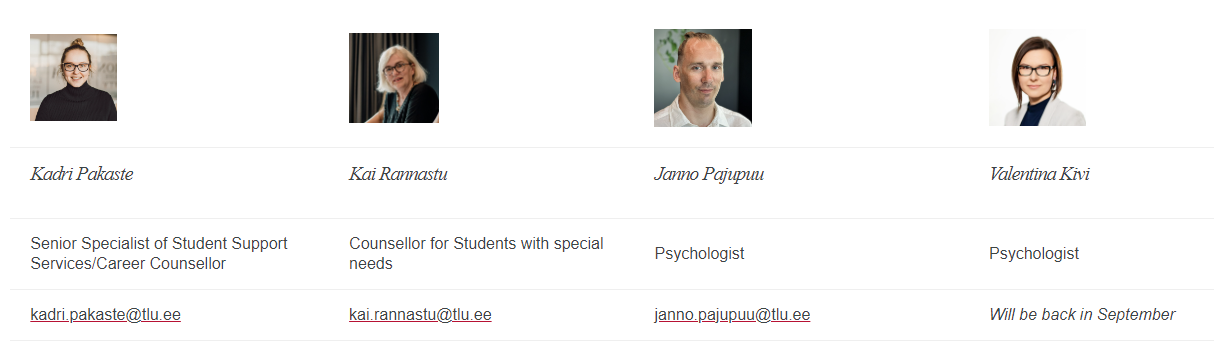 Your special need must be documented/proven
Verification is voluntary
If you need adjustments for studies: proof from your country 
Recommendations provided by your Doctor or home University
It is important to prepare yourself for the possibility that your mental health/physical illness appears again (adaptation)
If a long-term illness/exacerbation occurs in Estonia, then...
Specialist care might be chargeable.
[Speaker Notes: If you plan to stay there 3-5y]
The process to get adjustments
Kohan
1.Certificate/document (doctor or from home university)
2. Meeting: adviser-student
3.Agreed adjustments
in ÕIS (SIS)
4. Student: conversation with lecturer
6. Monitoring
Changes if needed
[Speaker Notes: Something to prove. more detailed conditions. SIS study inform system]
Some examples
Accessible study rooms (physical difficulties)
Reduction of compulsory literature / MUST BE 
Slides/materials before lecture (Hearing difficulties)
Sharing material in large print/letters (vision problems)
Extra time for taking the test.
Extension of the deadline 
Other adjustments alternative assessment methods)
Thank you!
Kai Rannastu
Room S-142/kai.Rannastu@tlu.ee